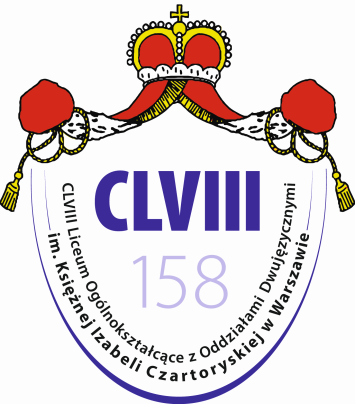 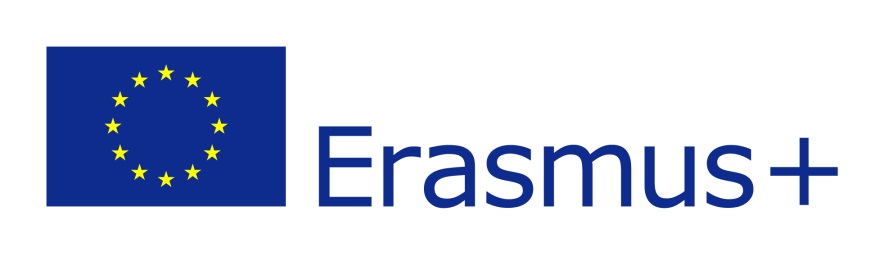 Legend of Poland
Ten projekt został zrealizowany przy wsparciu finansowym Komisji Europejskiej. Projekt lub publikacja odzwierciedlają jedynie stanowisko ich autora i Komisja Europejska nie ponosi odpowiedzialności za umieszczoną w nich zawartość merytoryczną. 
This project has been funded with support from the European Commission. This publication [communication] reflects the views only of the author, and the Commission cannot be held responsible for any use which may be made of the information contained therein.
Rus
Lech
Czech
three brothers
Czech Republic
Russia
They decided to search new land for their families.
Lech and his troops decided to get rest nearby the old oak tree when they noticed a beautiful white eagle flying over their heads.
Having seen the eagle feed its brood, Lech decided:
’’This must be  a good land   for a new home for my people.’’
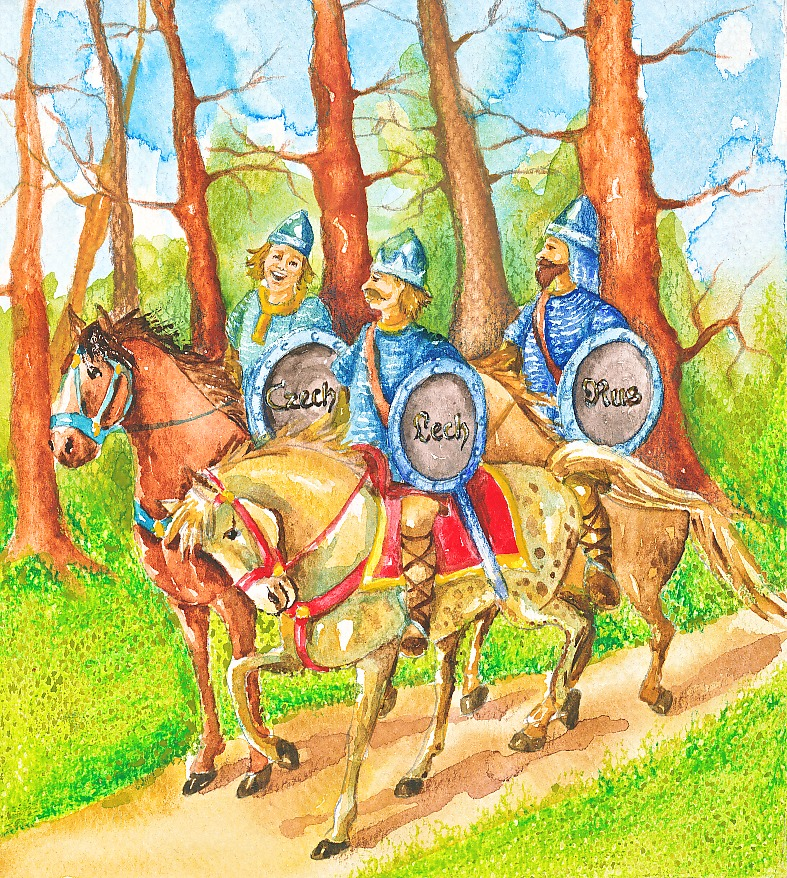 Gniezno – the first capital of Poland
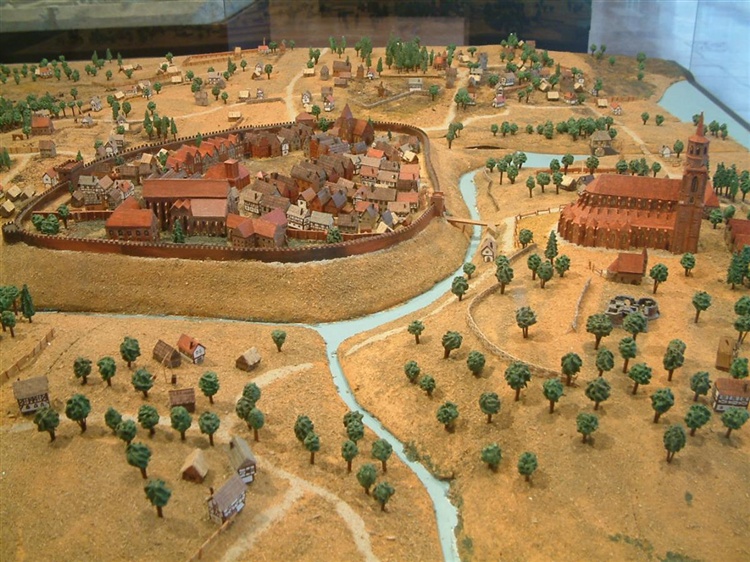 The name derives from “gniazdo” 
(that means “a nest” in Polish)
Legend of warsaw
A tiny hut at the shores of the Vistula River
Sawa
Wars
They fell in love
SAWA
WARS
married
WARS
ZAWA
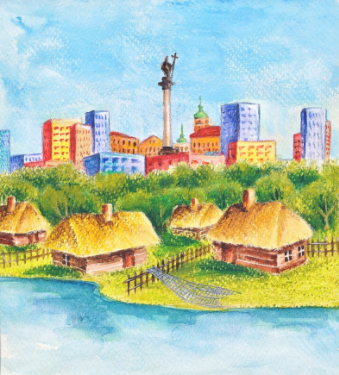 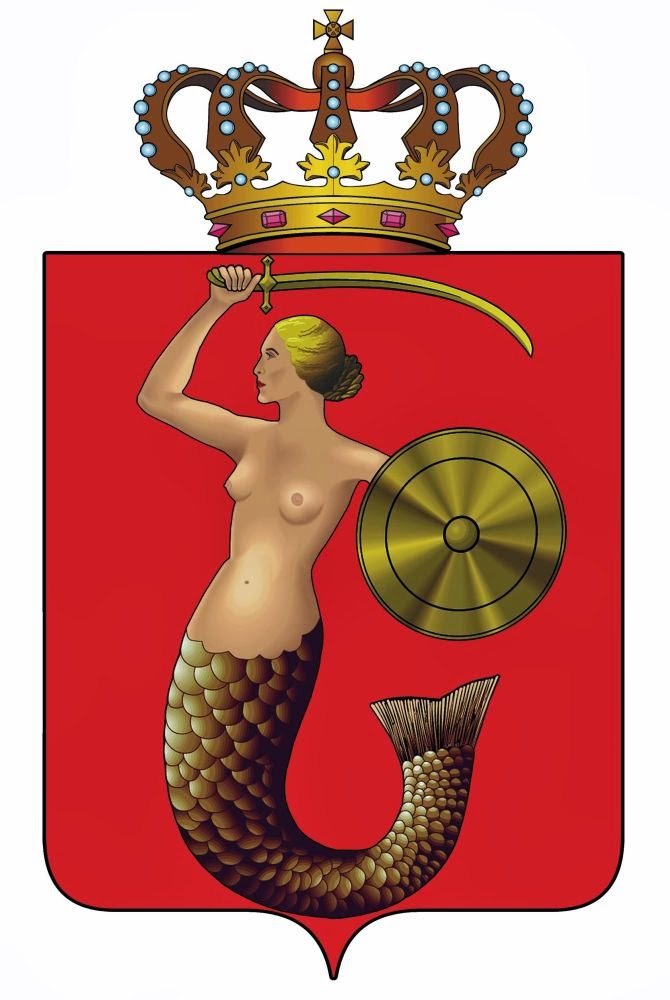 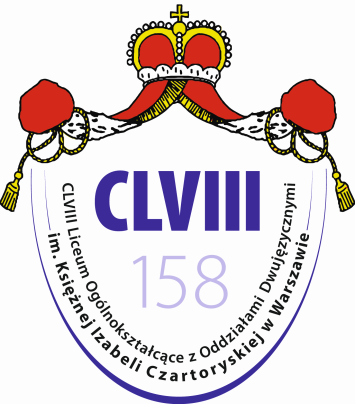 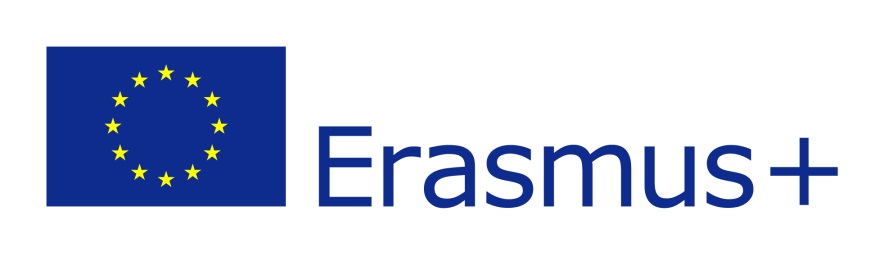 Thank you for your attention 
Ten projekt został zrealizowany przy wsparciu finansowym Komisji Europejskiej. Projekt lub publikacja odzwierciedlają jedynie stanowisko ich autora i Komisja Europejska nie ponosi odpowiedzialności za umieszczoną w nich zawartość merytoryczną. 
This project has been funded with support from the European Commission. This publication [communication] reflects the views only of the author, and the Commission cannot be held responsible for any use which may be made of the information contained therein.